Reusable maps and graphs from ECDC Communicable Disease Threats Report Week 4, 2019
You are encouraged to reuse our maps and graphs for your own purposes and free to translate, provided the content is not altered and the source is acknowledged.
Distribution of confirmed and probable cases of Ebola virus disease, North Kivu and Ituri Provinces, Democratic Republic of the Congo, as of 23 January 2019
2
Geographical distribution of confirmed and probable cases of Ebola virus disease, North Kivu and Ituri Provinces, Democratic Republic of the Congo, as of week 4, 2019
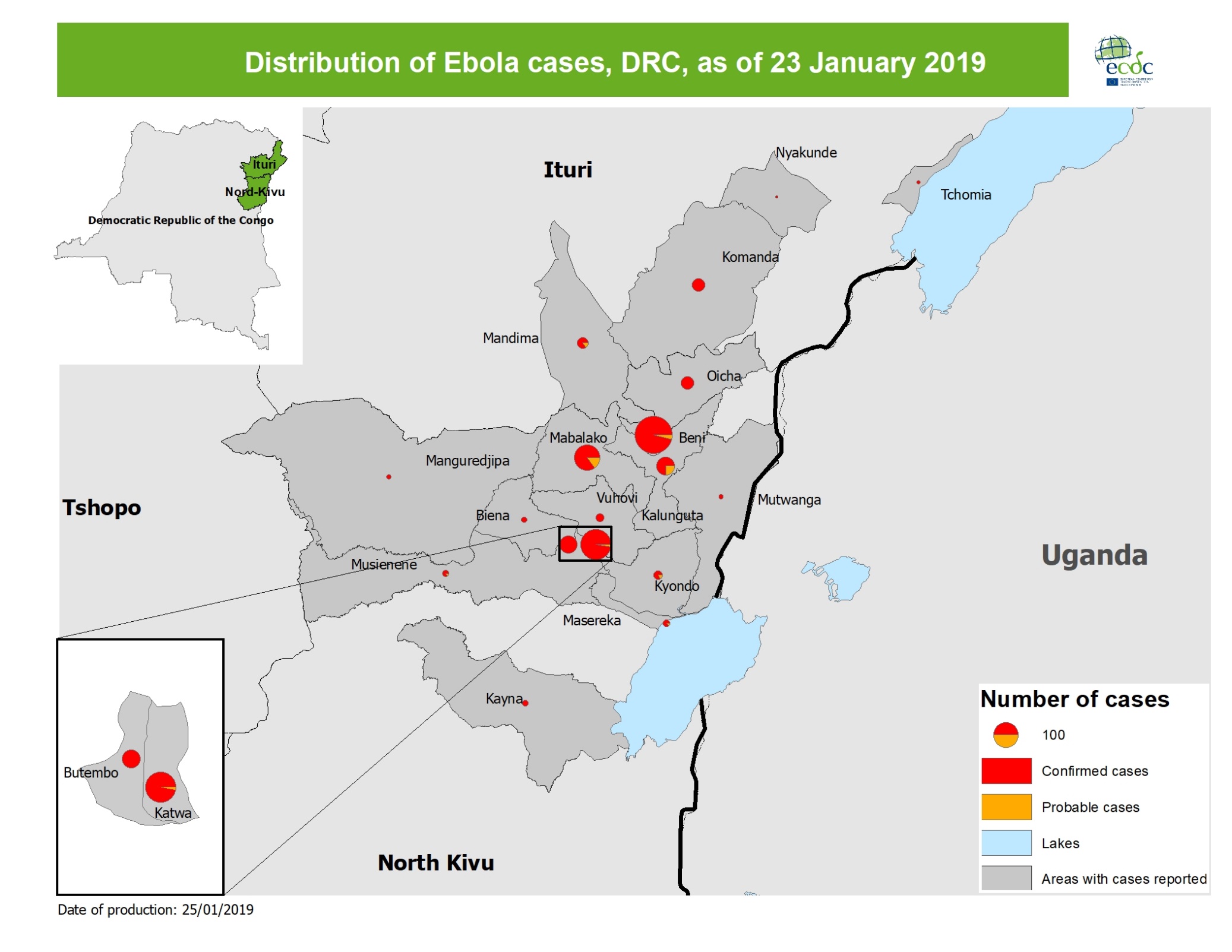 3
Geographical distribution of chikungunya cases reported worldwide, October–December 2018
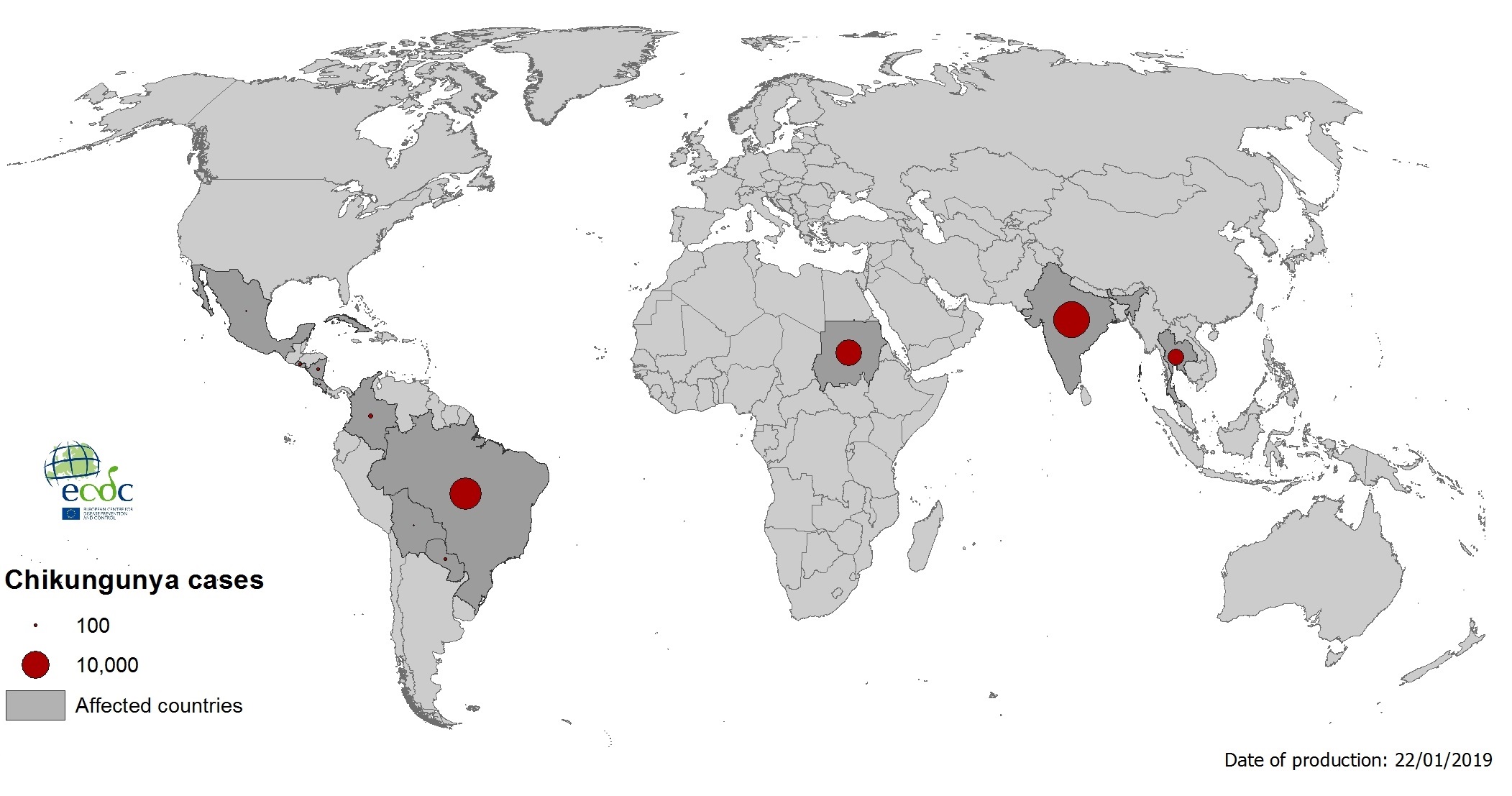 4
Geographical distribution of chikungunya cases reported worldwide, 2018
5
Geographical distribution of dengue cases reported worldwide, November 2018–January 2019
6
Geographical distribution of dengue cases reported worldwide, 2018
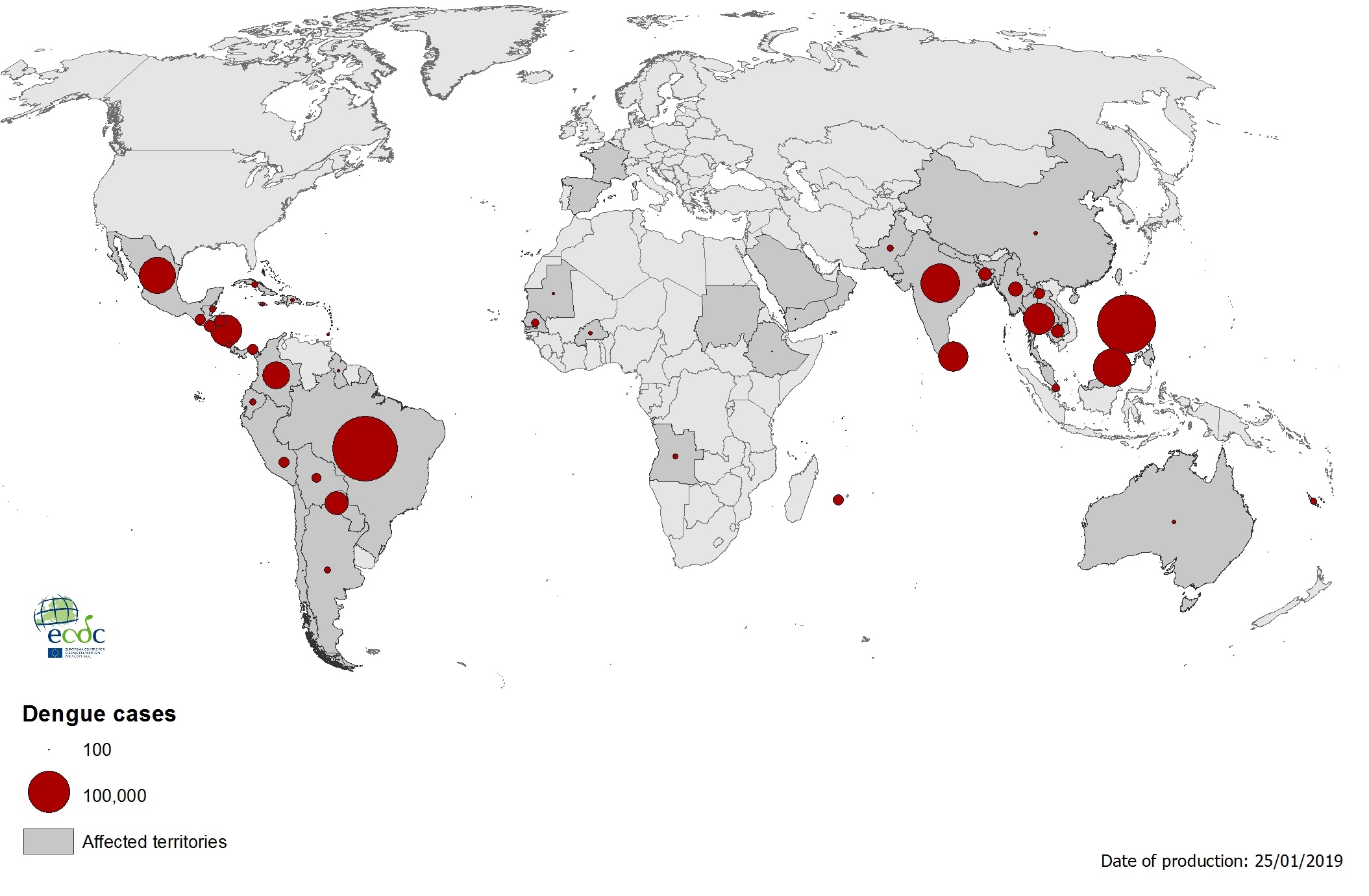 7